Continued progress in better aligning Northeastern States Research Cooperative and Forest Ecosystem Monitoring Cooperative
Elissa Schuett1, William B. Bowden1, Anthea Lavallee2, William McDowell3, David Newman4, Aaron Weiskittel5, and Chris Woodall6
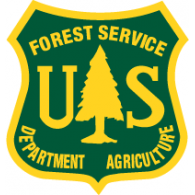 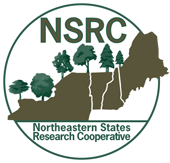 FEMC Annual Meeting
14 December 2018
1 Rubenstein School of Environment and Natural Resources, University of Vermont, Burlington, VT
2 Hubbard Brook Research Foundation, Woodstock, VT
3 Department of Natural Resources and the Environment, University of New Hampshire, Durham, NH
4 Forest and Natural Resources Management, SUNY-ESF, Syracuse, NY
5 School of Forest Resources, University of Maine, Orono, ME
6 Northern Research Station, Center for Research on Ecosystem Change, USDA Forest Service, Durham, NH
NSRC Mission
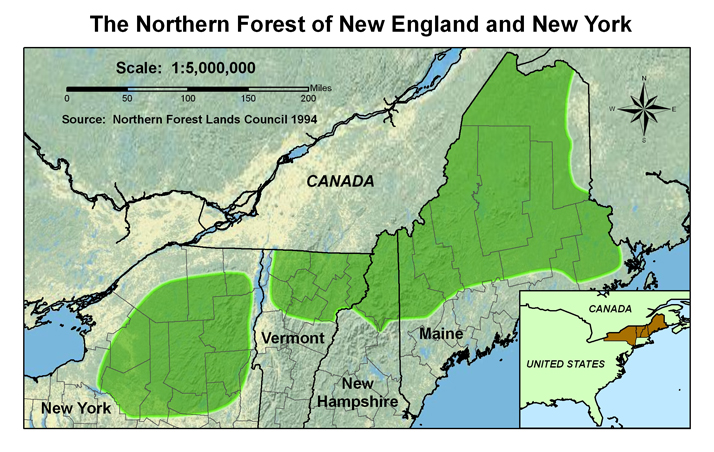 The NSRC addresses the importance of the Northern Forest to society and the need for research to have relevance and benefit to the people who live there, work with its resources, use its products, visit it, and care about it.
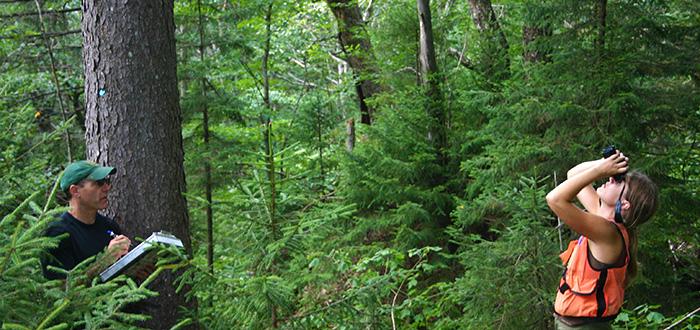 Public Law 105-185
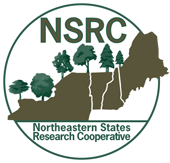 Interest Areas

Atmospheric Pollution
Climate Change
Community & Landowner Engagement
Conservation & Biodiversity
Ecology
Economy of the Northern Forest
Energy & Carbon
Forest Health & Invasive Species
Forest Management & Productivity
Forest Products
Land Use Planning & Development
Recreation & Tourism
Water & Watersheds
Wildlife
NSRC Scope
Thematic Areas

Sustaining productive communities 

Sustaining ecosystem health

Sustaining productivity and products

Sustaining biodiversity
NSRC
See: https://nsrcforest.org/
NSRC Partnerships
Ecosystems
Businesses
New 
Hampshire
Vermont
Northern Forest Lands
New
York
Communities
NGOs
Maine
Forest 
Service
HBRF
Institutions
Agencies
NSRC Business Report
Released in spring of 2018 

Provides an overview of the organization’s history, past accomplishments, key projects, and future direction 

Available as a hard-copy or online at NSRC website
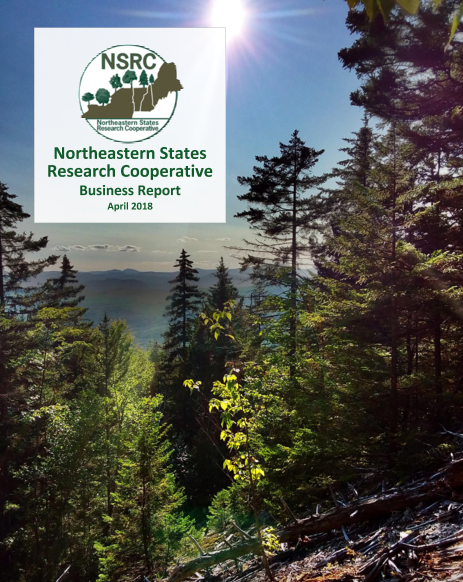 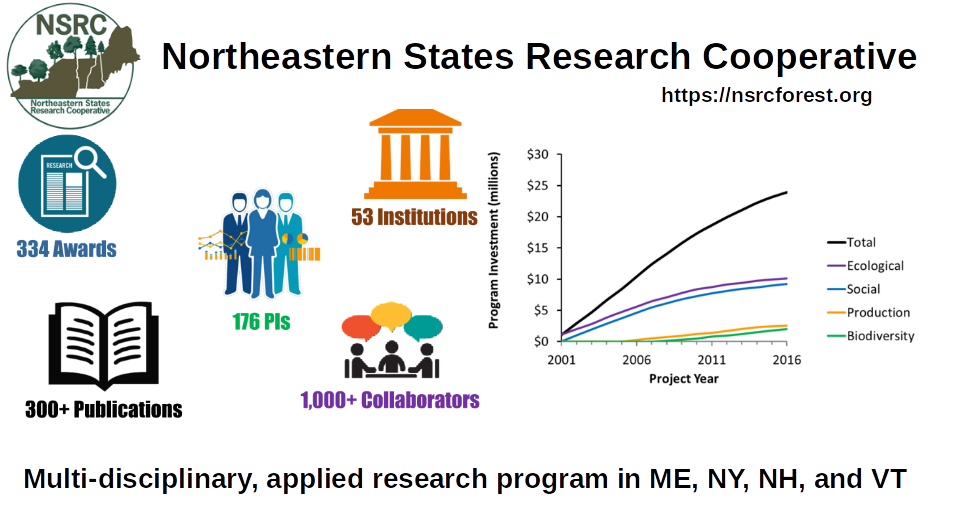 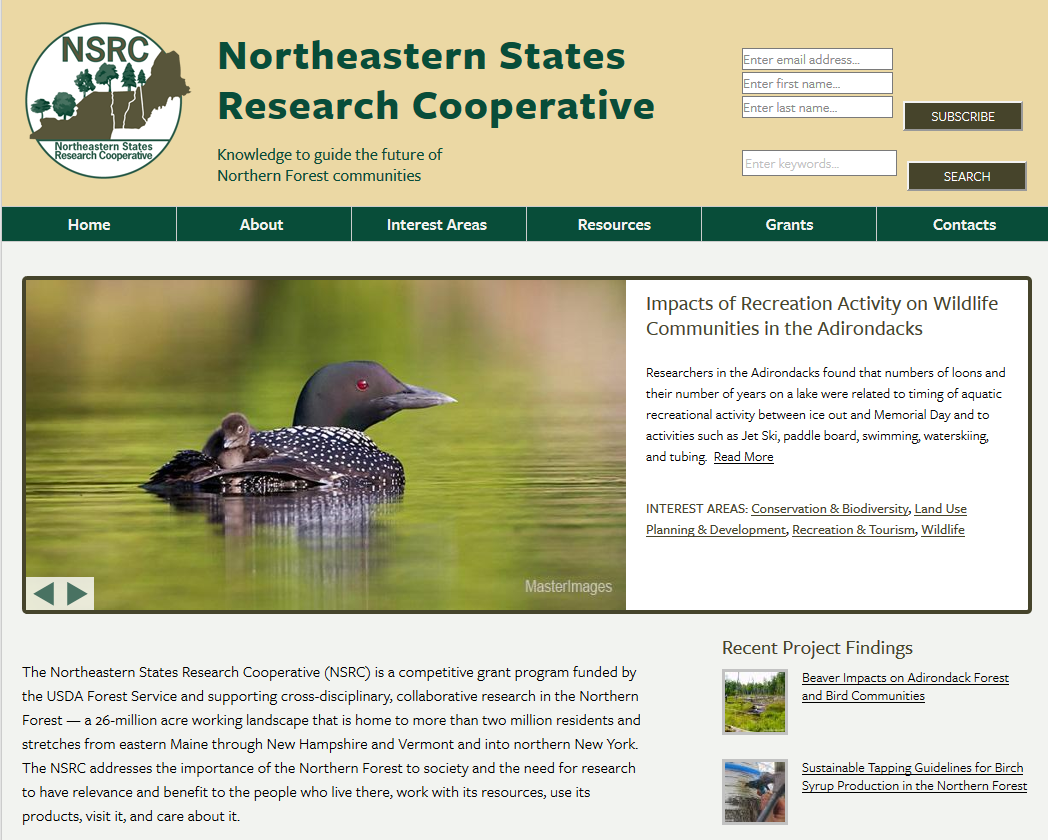 https://nsrcforest.org/
NSRC Stakeholder Meeting
Hosted Jan 18, 2018 in Portsmouth, NH
30+ participant across various sectors
Equal representation across the region
Strong support for a program like NSRC
Need an advisory group composed of diverse Northern Forest Stakeholders
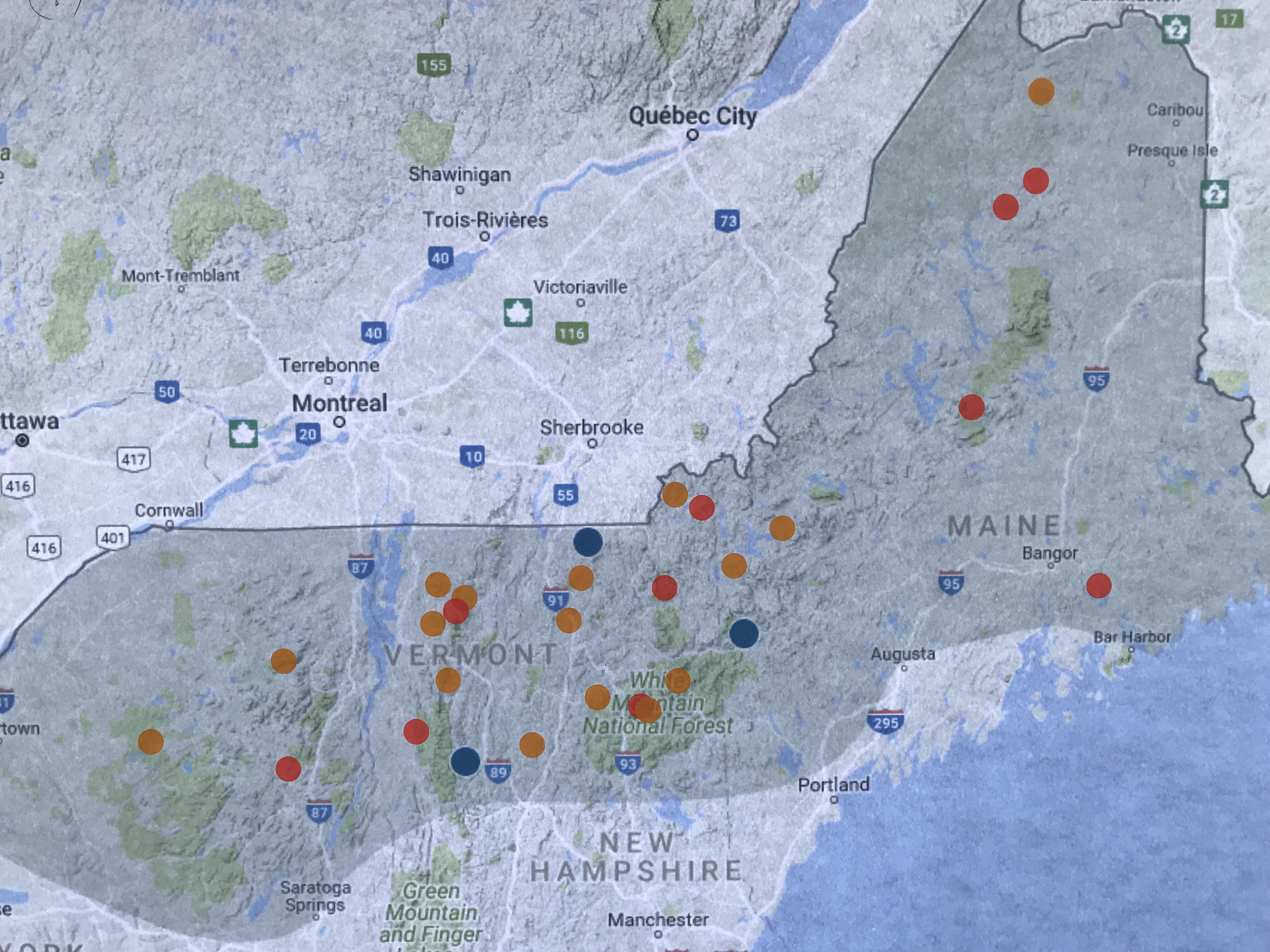 Meeting participants’ favorite locations in the Northern Forest
NSRC Stakeholder Meeting
Key future research topics with driving research questions identified
Socioeconomics and Jobs
Invasive Species
Science to Policy
Silviculture
Land Use and Fragmentation
Ecosystems Services
Energy & Carbon (Source and Sequestration)
Full summary report available
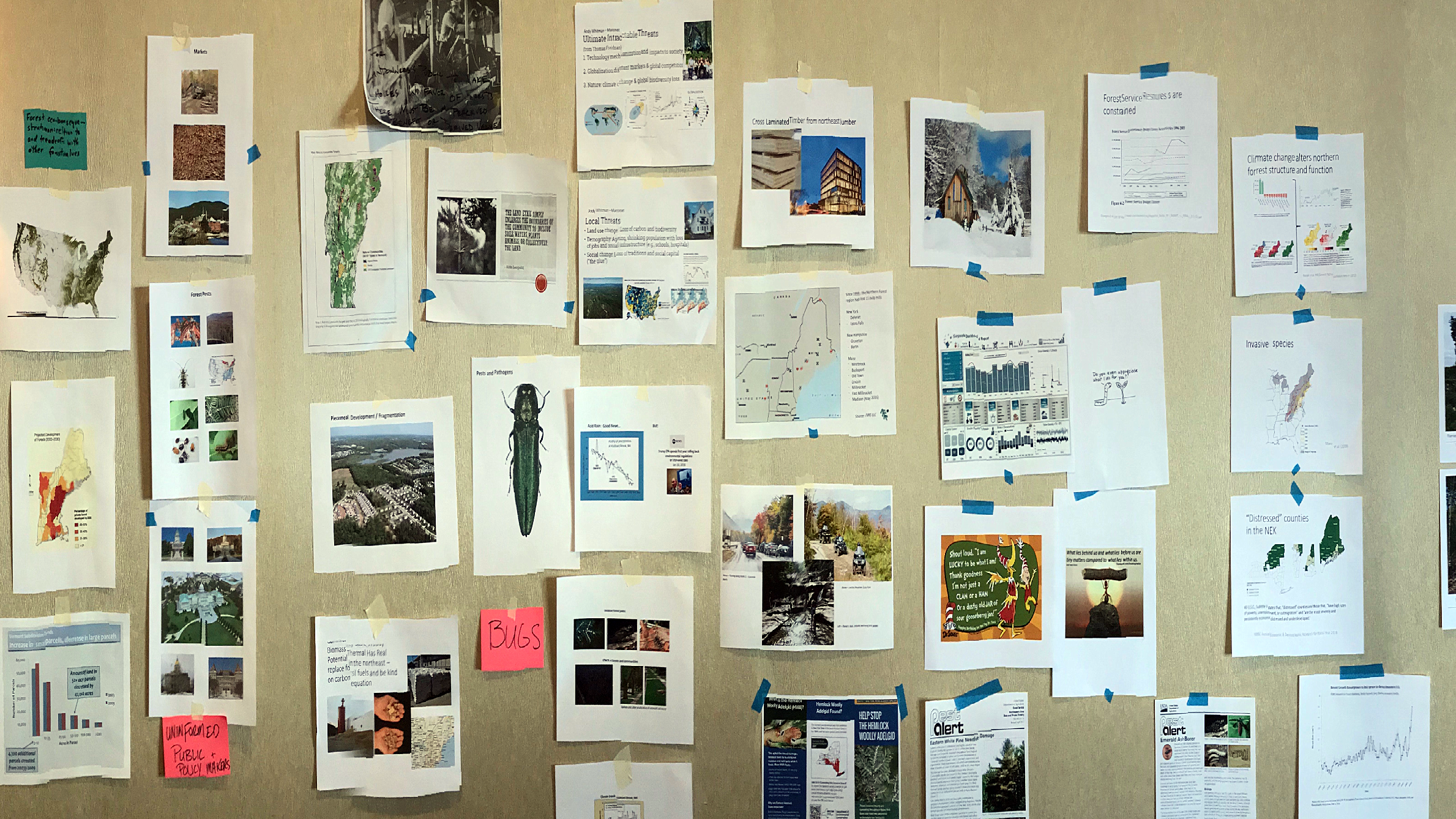 Northern Forest Research Priorities
NSRC and FEMCComplementary parts of a whole?
FEMC: State and Private Forestry
To serve the northeast temperate forest region through improved understanding of long-term trends, annual conditions, and interdisciplinary relationships of the physical, chemical, and biological components of forested ecosystems.
NSRC: Forest Service Research
To support cross-disciplinary, collaborative research in the Northern Forest that is relevant to and benefits the people who live within its boundaries, work with its resources, use its products, visit it, and care about it.
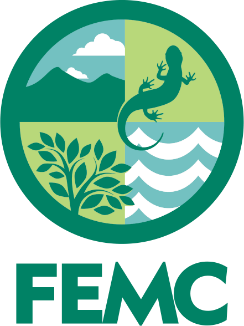 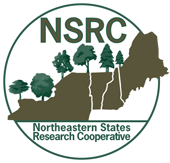 A potential collaboration serving the Northern Forest Communities
Forest Service
FEMC
NSRC2.0
Northern Forest Communities
Research and Outreach
Support and Guidance
Monitoring and Synthesis
Solutions
Challenges and Needs
There are other components in this complex machine!
What’s next?
As of FY2017, the NSRC is in a funding hiatus

Currently funded projects will continue 

Strategic Plan for “NSRC2.0”

Explore new funding opportunities
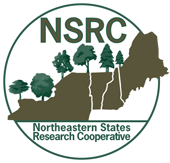 What can you do?
Help distribute NSRC materials

Speak to the importance of NSRC

Highlight benefits of past NSRC funding

Identify potential future partners for NSRC

Provide feedback
Summary
NSRC has been a vital regional program with a long and productive history

Given current transitions in the region, the need for a program like NSRC likely has not been higher

Future of the organization remains highly uncertain

Partnership with FEMC is logical and leverages strengths of both organizations
Thank you!
Breck Bowden (breck.bowden@uvm.edu)
Bill McDowell (bill.mcdowell@unh.edu) 
Aaron Weiskittel (aaron.weiskittel@maine.edu) 
Dave Newman (dnewman@esf.edu) 
Anthea Lavallee (alavalee@hbresearchfoundation.org) 
Chris Woodall (cwoodall@fs.fed.us)
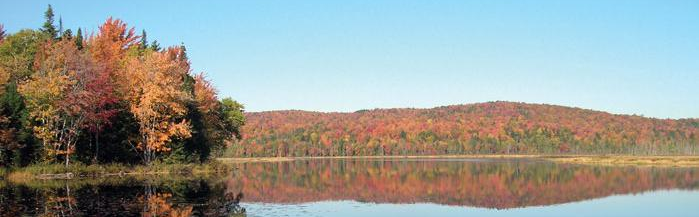 The Wilderness Society